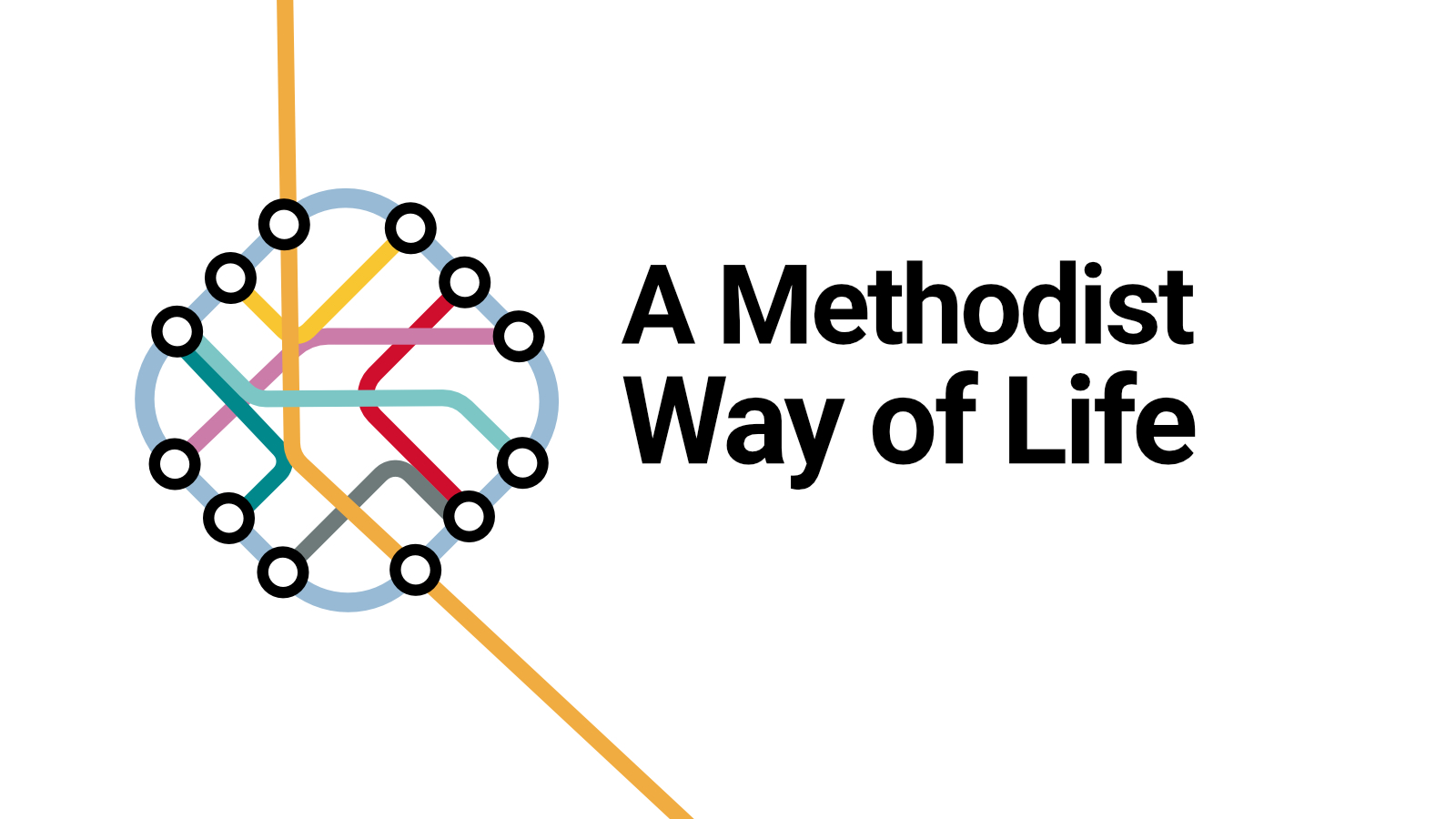 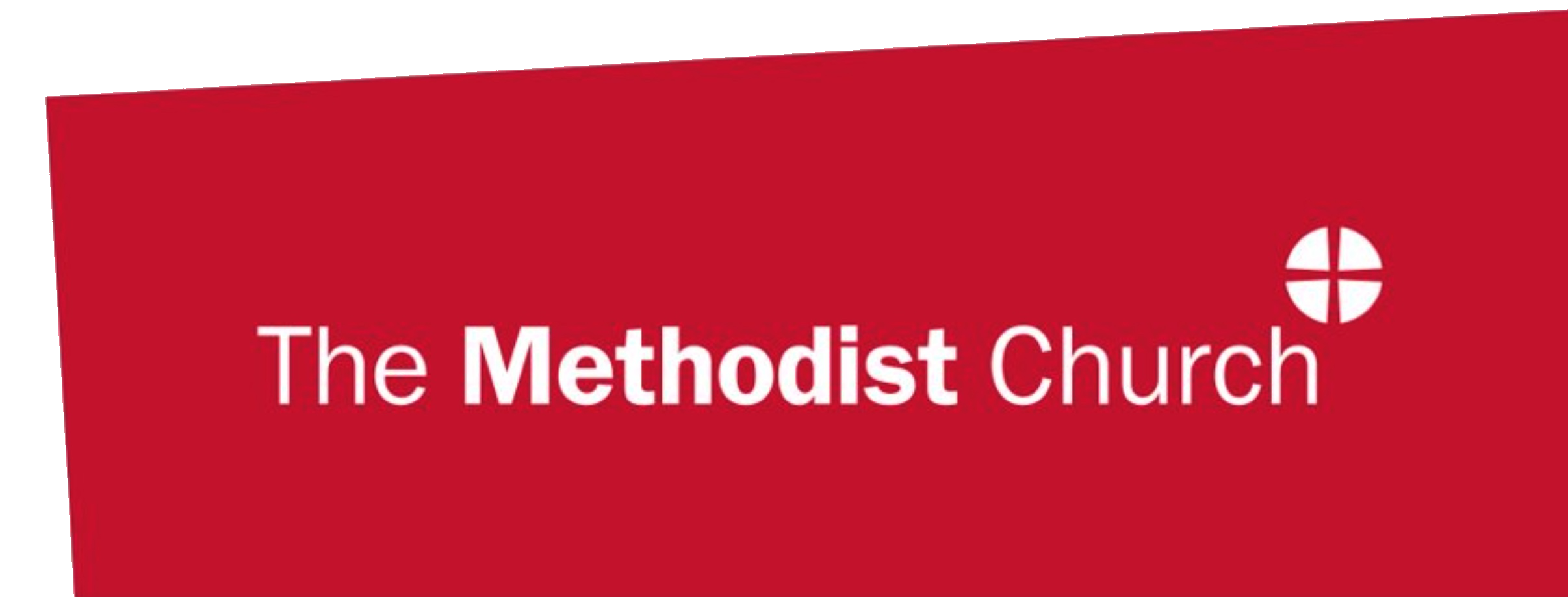 [Speaker Notes: A Methodist Way of Life]
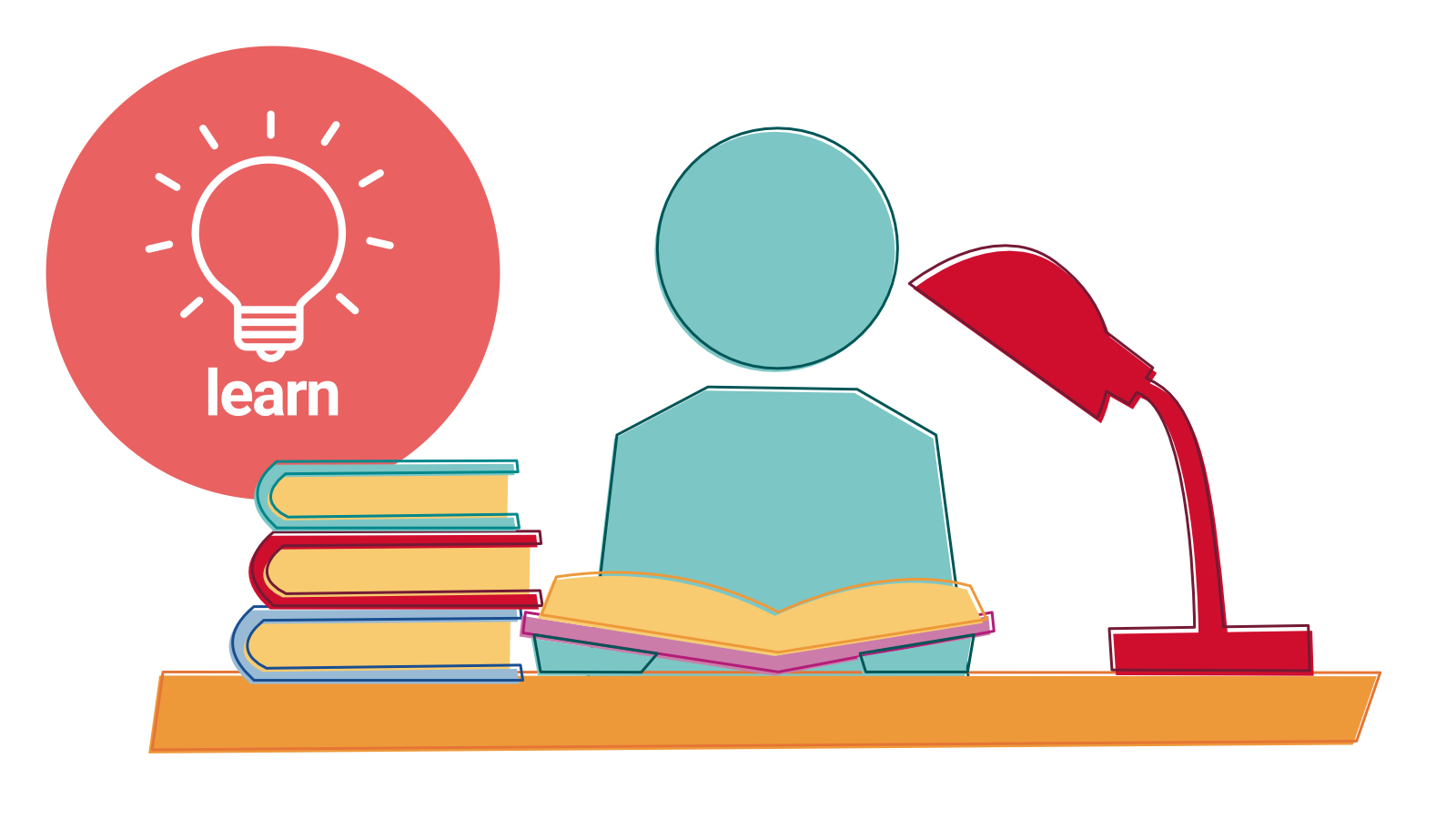 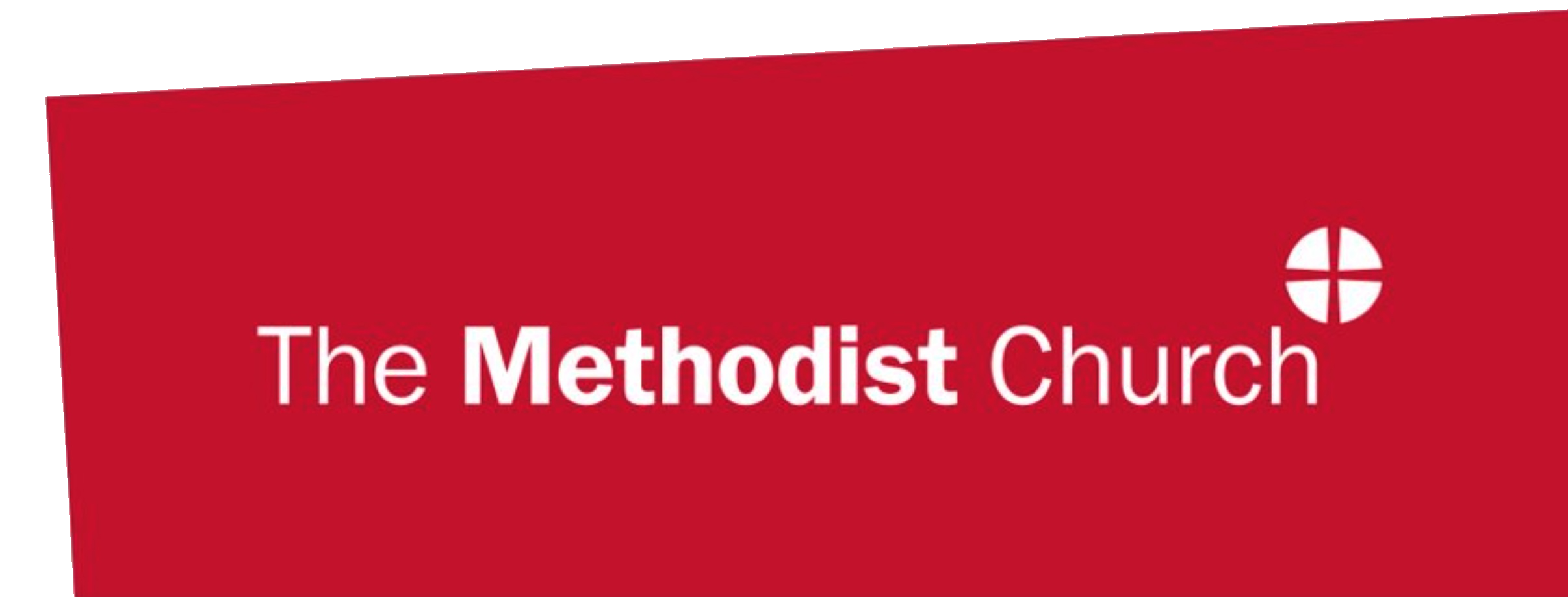 [Speaker Notes: Session: Learn (see ‘key themes’)

We learn more about our faith. You can become like Jesus. You are not stuck where you are.]
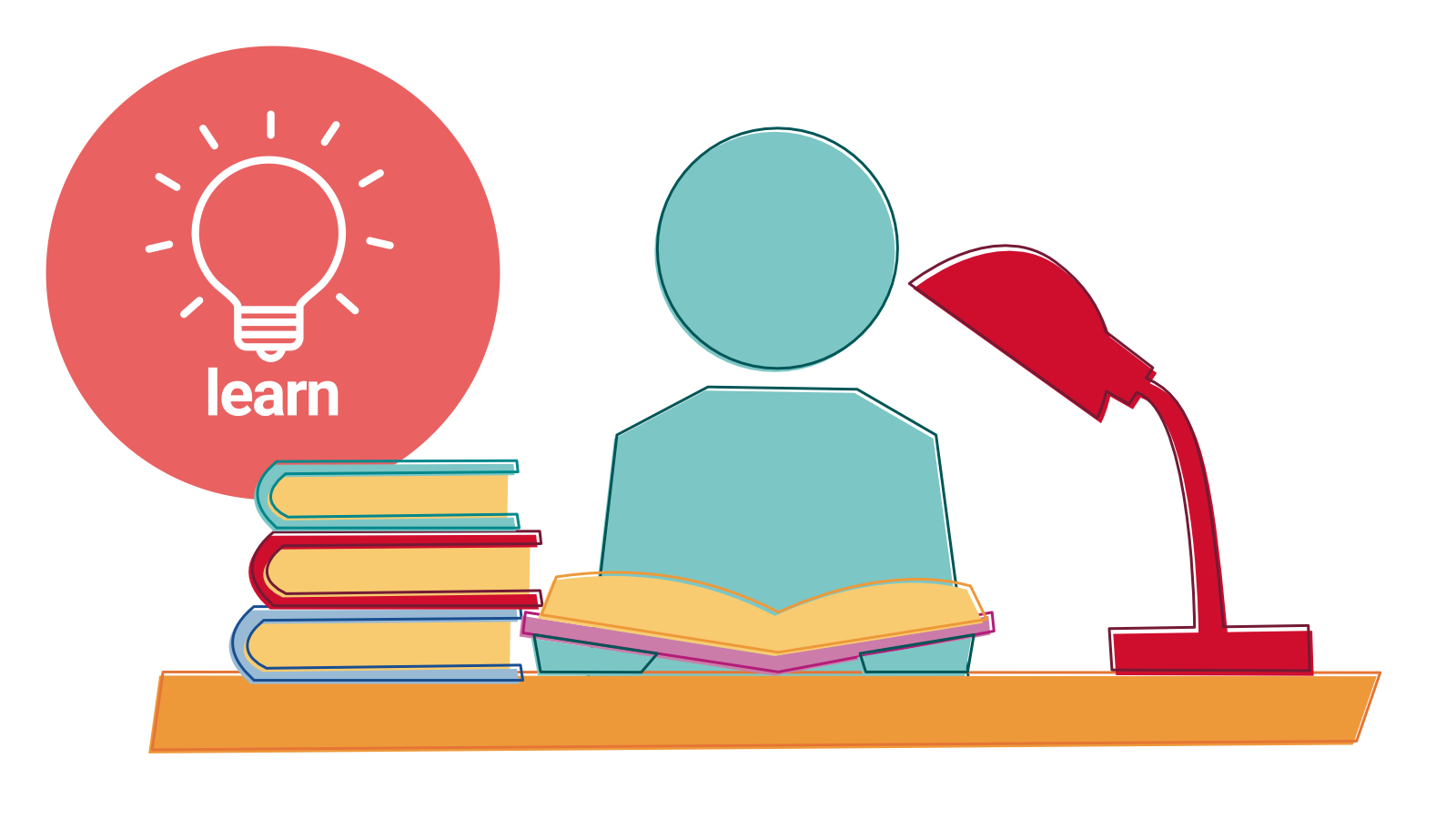 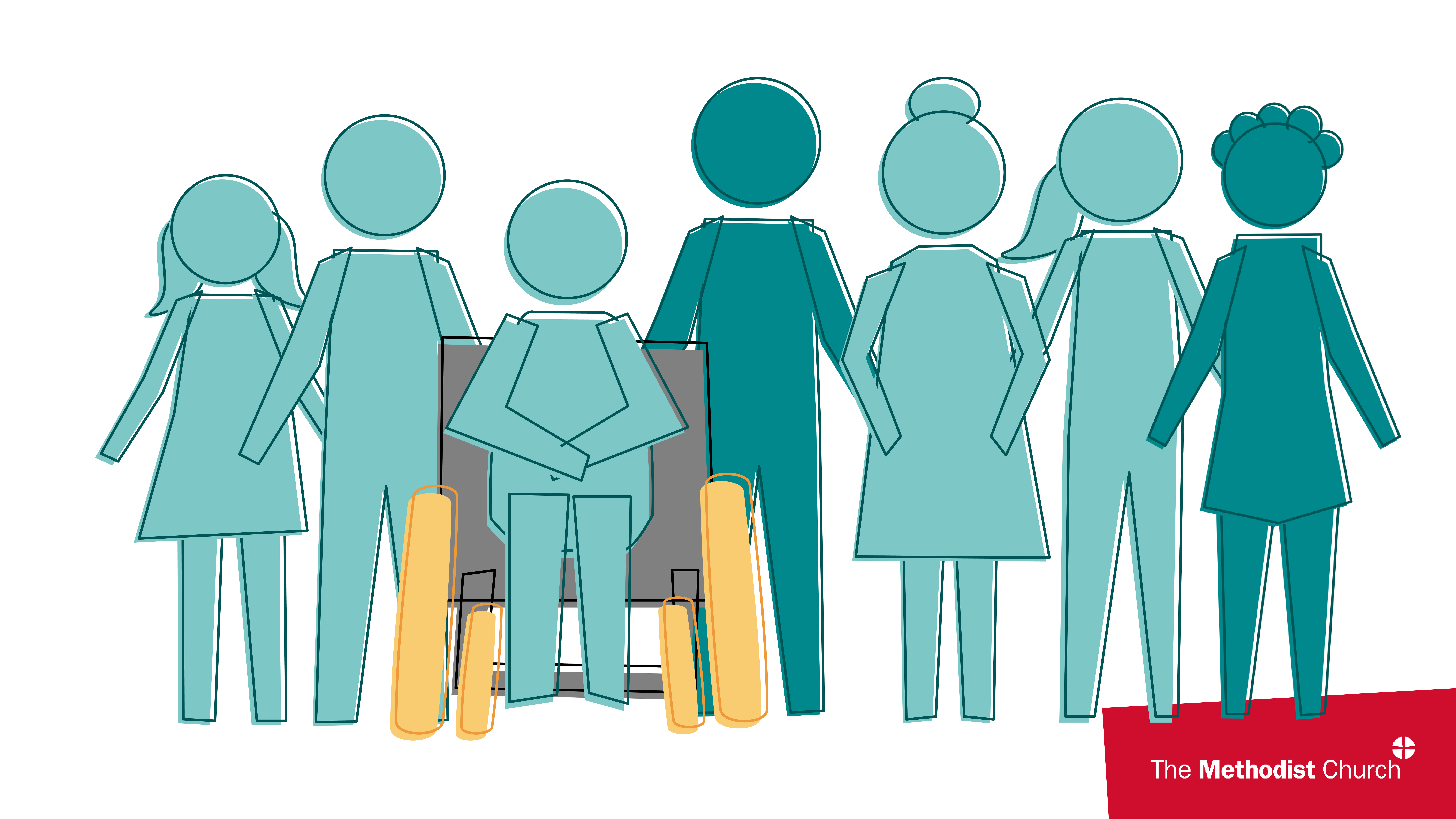 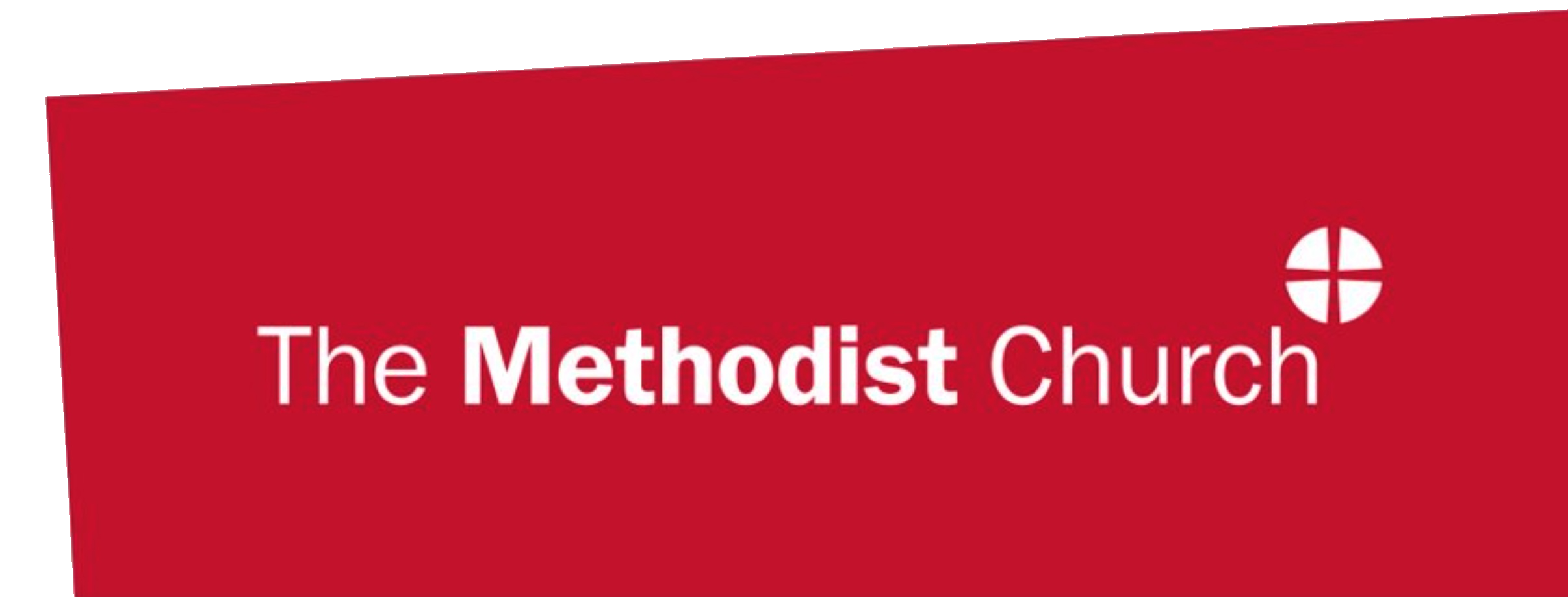 [Speaker Notes: Session: Learn (see ‘background reflection’)

Learning may include formal theological education, but we also learn through our day-to-day lives and encounters with other people. ‘Learning’ is not all about facts, we also learn through hearing stories and understanding the emotional journey of others, or through ‘doing’.]